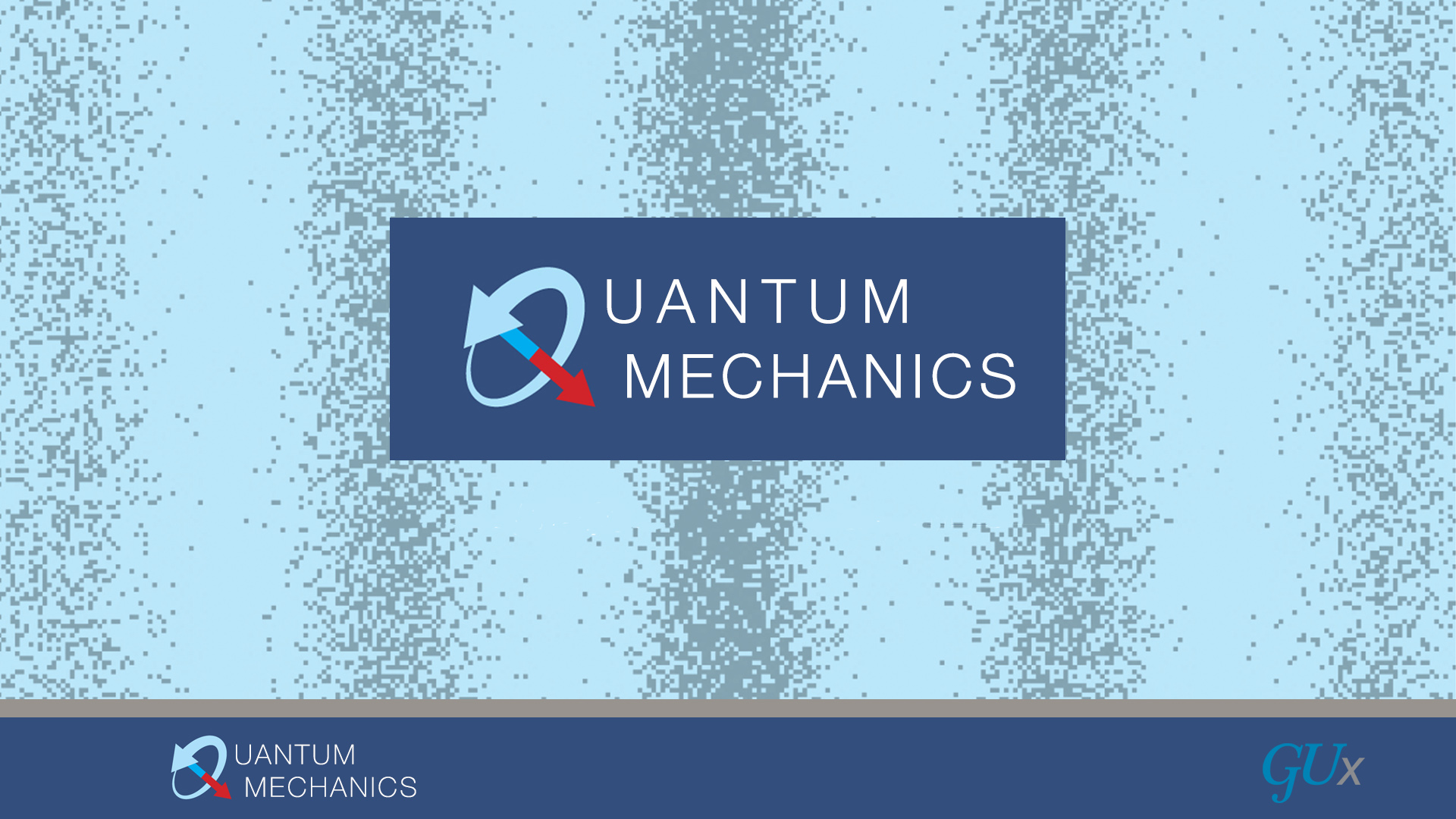 James Freericks, Department of Physics
Georgetown University
Work funded by the AFOSR and Georgetown
Demystifying the use of complex numbers in driven-damped harmonic oscillators
CSAAPT Spring meeting, March 16, 2024
Complex numbers are often introduced in mechanics as a tool for solving driven-damped harmonic oscillators
Demystifying the use of complex numbers in driven-damped harmonic oscillators
CSAAPT Spring meeting, March 16, 2024
Usually this is presented as a set of rules with an uneasy “take the real part of the solution” at the end
Demystifying the use of complex numbers in driven-damped harmonic oscillators
CSAAPT Spring meeting, March 16, 2024
In this talk, I will show you a more natural way to organize working with complex numbers and driven-damped harmonic oscillators
Demystifying the use of complex numbers in driven-damped harmonic oscillators
CSAAPT Spring meeting, March 16, 2024
The idea for this comes from Born and Jordan’s Elementare Quantenmechanik (1930)
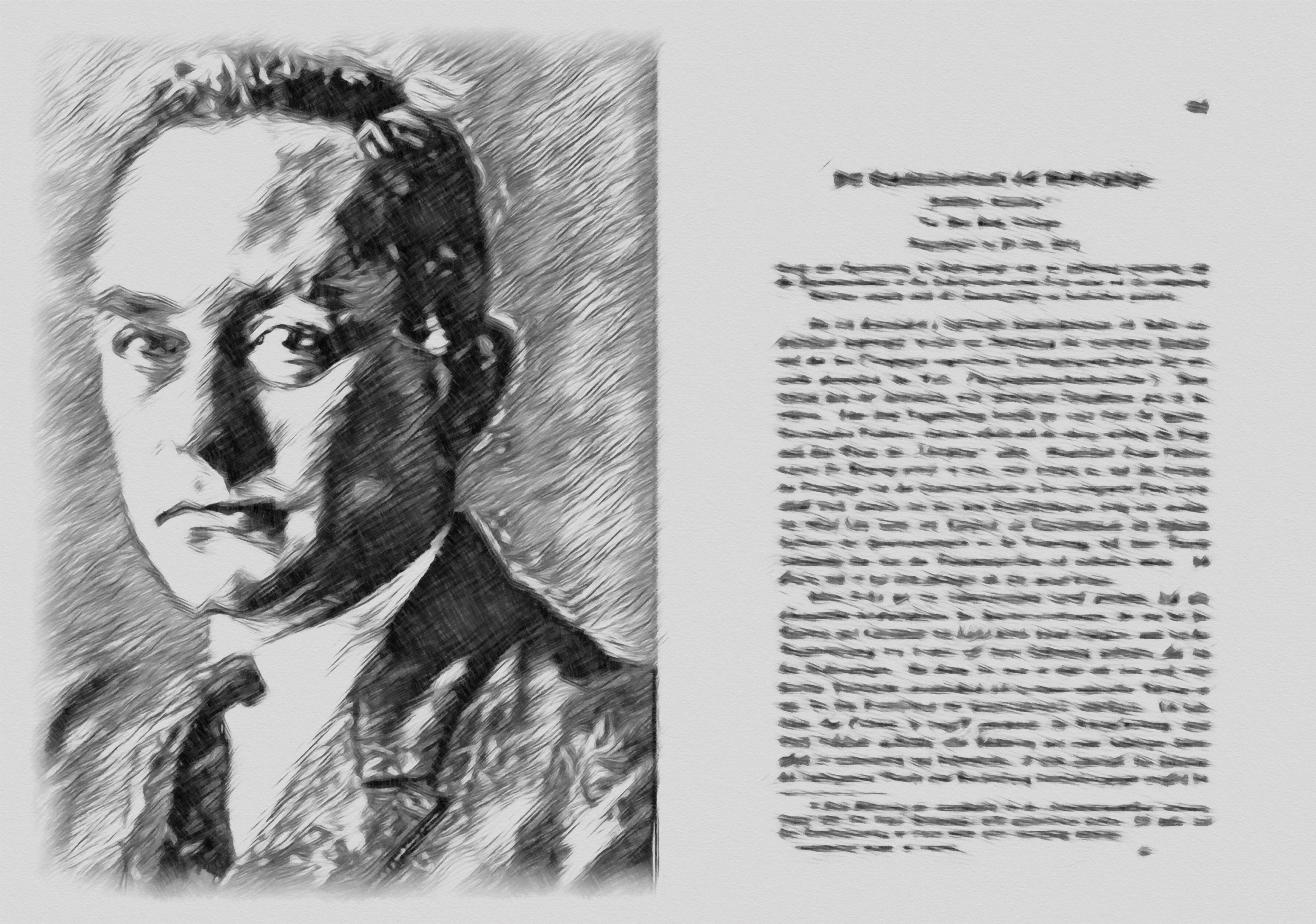 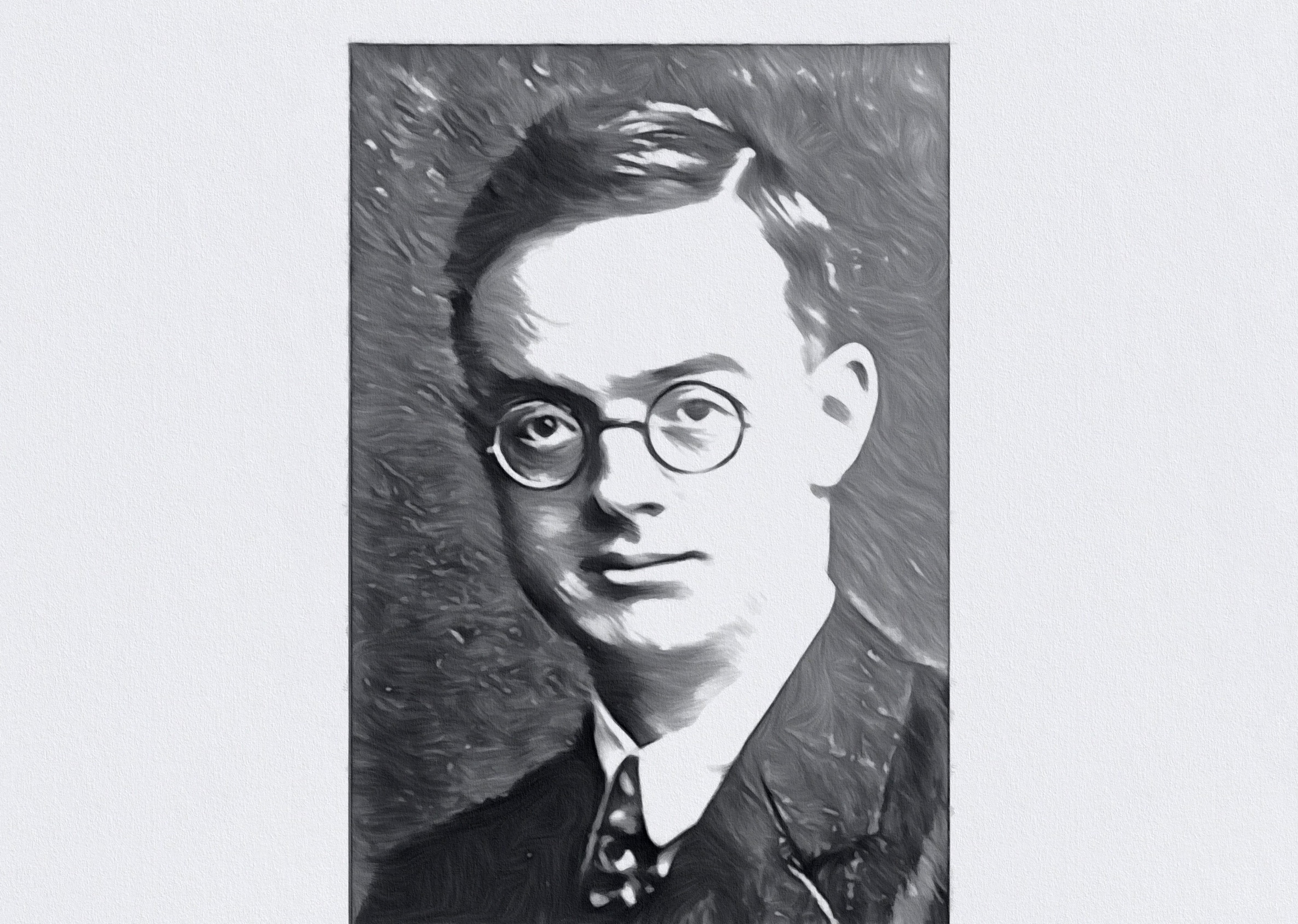 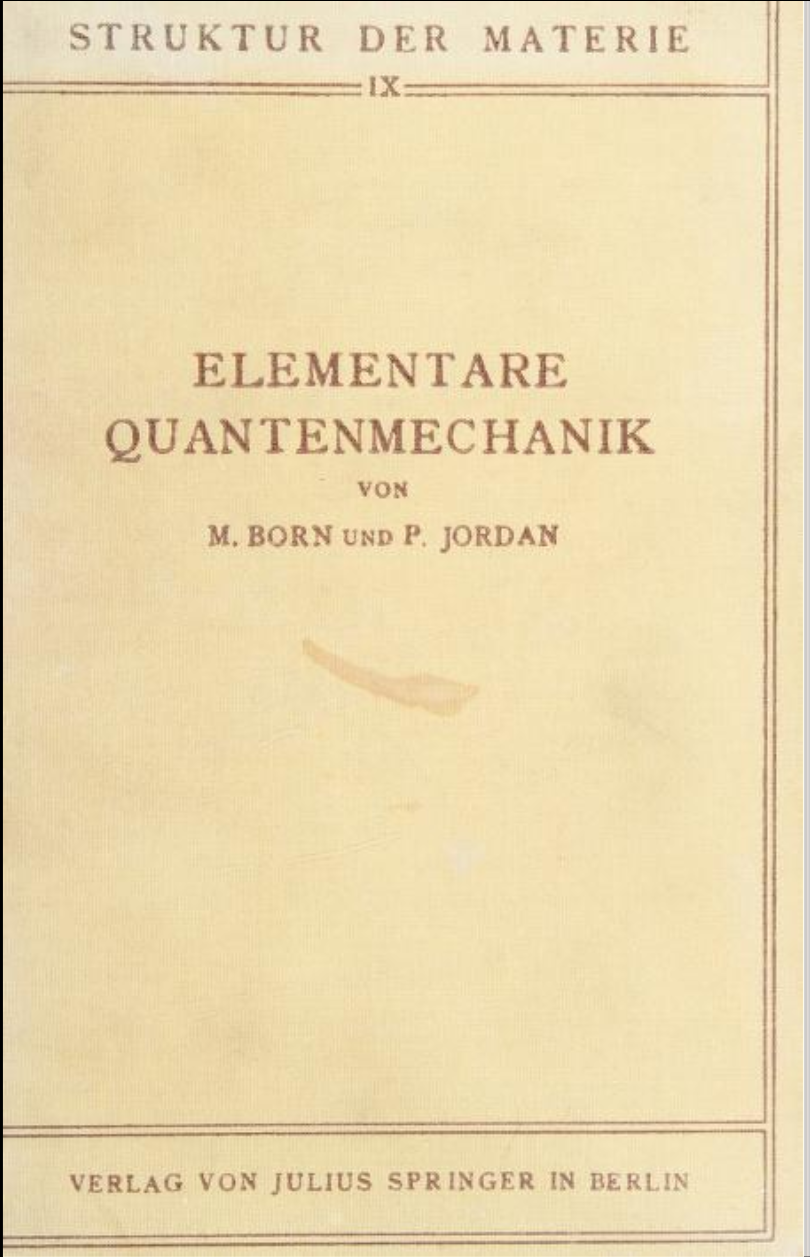 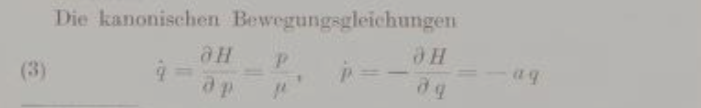 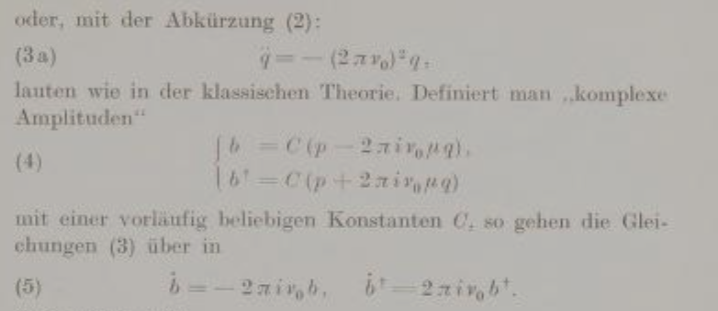 Demystifying the use of complex numbers in driven-damped harmonic oscillators
CSAAPT Spring meeting, March 16, 2024
Conventional approach (from Feynman)
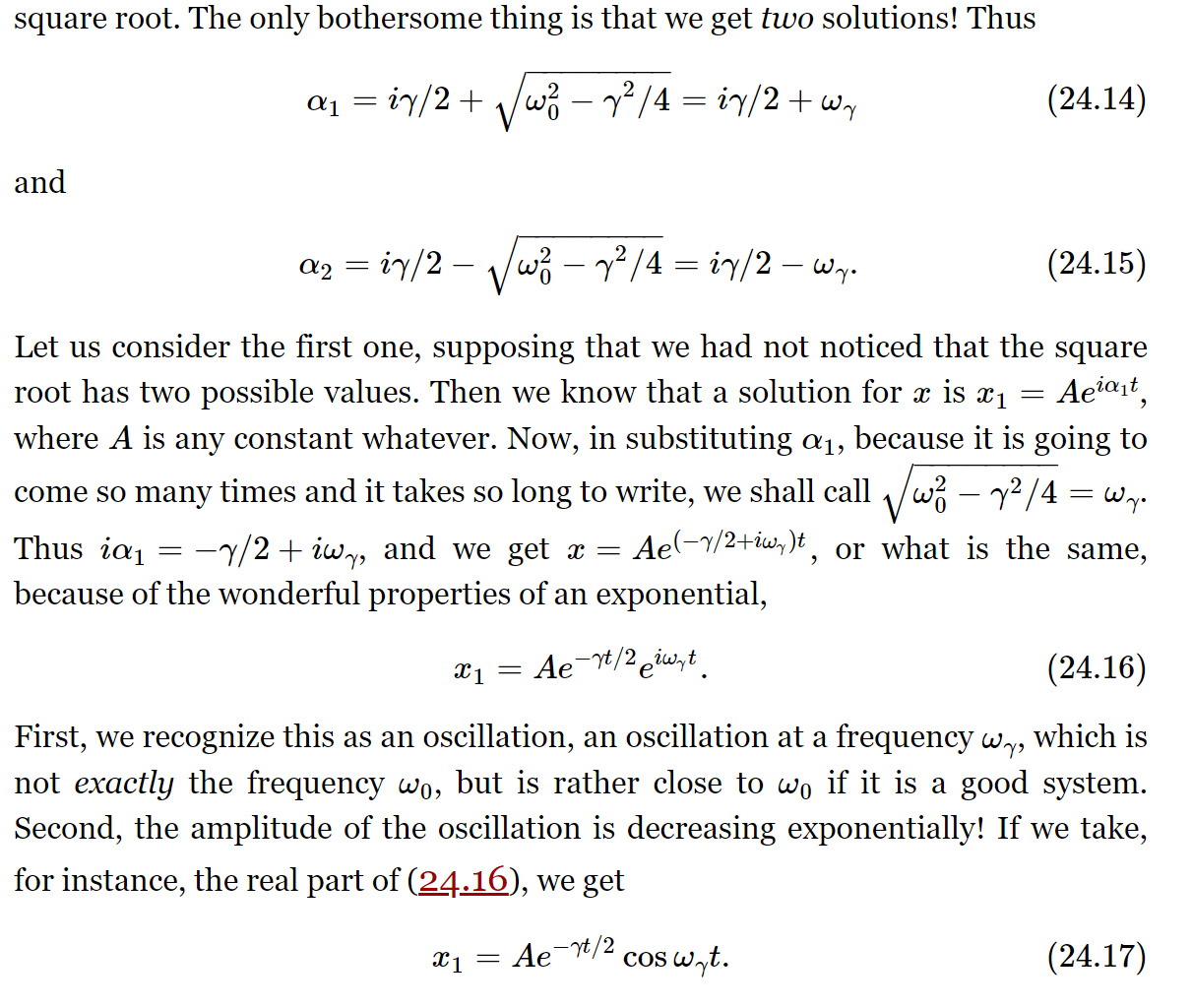 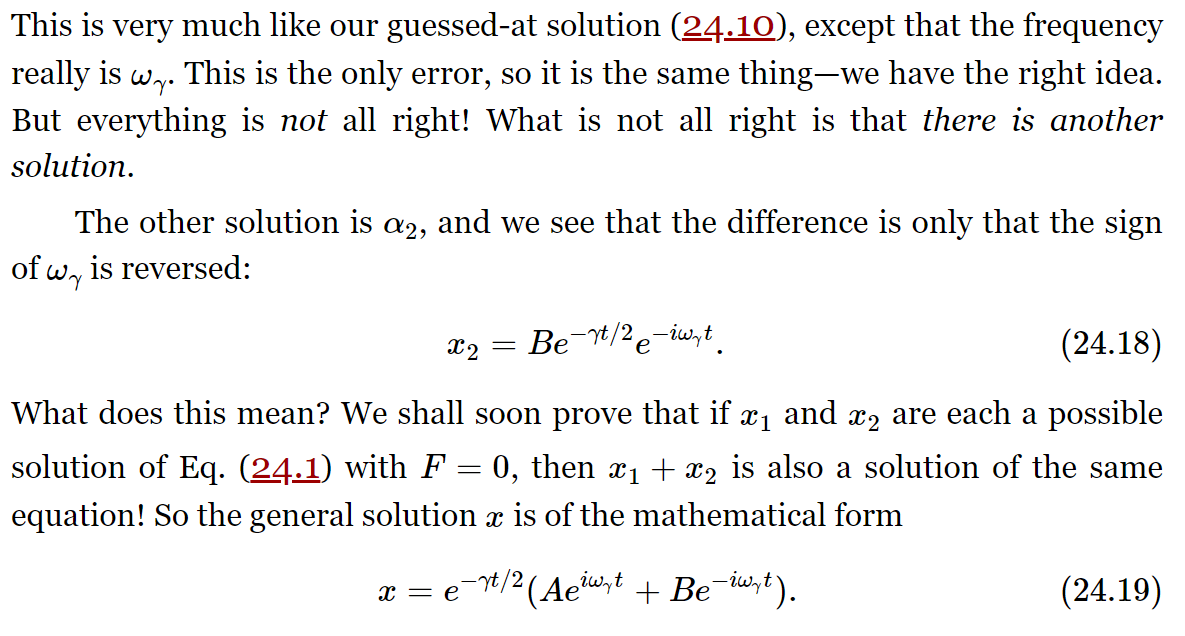 Demystifying the use of complex numbers in driven-damped harmonic oscillators
CSAAPT Spring meeting, March 16, 2024
Simple Harmonic Oscillator
Demystifying the use of complex numbers in driven-damped harmonic oscillators
CSAAPT Spring meeting, March 16, 2024
Complex numbers are introduced naturally in the process of finding a first-order differential equation.
Demystifying the use of complex numbers in driven-damped harmonic oscillators
CSAAPT Spring meeting, March 16, 2024
Energy
So, energy is conserved, automatically in this approach
Demystifying the use of complex numbers in driven-damped harmonic oscillators
CSAAPT Spring meeting, March 16, 2024
Relation to quantum mechanics
Hence, this approach makes an easy transition to raising and lowering operators in quantum mechanics.
Demystifying the use of complex numbers in driven-damped harmonic oscillators
CSAAPT Spring meeting, March 16, 2024
Damped Harmonic Oscillator
This gives the standard damped solution. You can look at energy as well, but the analysis is more complicated.
Demystifying the use of complex numbers in driven-damped harmonic oscillators
CSAAPT Spring meeting, March 16, 2024
Driven Damped Harmonic Oscillator
Now we can derive an inhomogeneous first-order differential equation. It is easy to show students how to solve this via an integrating factor. But there is not enough time to go into the details in full.
Demystifying the use of complex numbers in driven-damped harmonic oscillators
CSAAPT Spring meeting, March 16, 2024
For me, this is a much more natural way to introduce complex numbers and the added connection to quantum mechanics is another bonus
Demystifying the use of complex numbers in driven-damped harmonic oscillators
CSAAPT Spring meeting, March 16, 2024
References
Born and Jordan, Elementare Quantenmechanik (Berlin, Springer, 1930)
N. Gauthier, Novel approach for solving the equation of motion of a simple harmonic oscillator, Int. J. Math. Educ. Sci. Tech., 35, 446 (2004).
B. R. Smith, Jr. First-order partial differential equations in classical dynamics, Am. J. Phys. 77, 1153 (2009).
Christopher C. Tisdell, An accessible, justifiable and transferable pedagogical approach for the differential equations of simple harmonic motion, Int. J. Math. Educ. Sci. Tech., 50, 950 (2019).
M. B. Alves, Algebraic solution for the classical harmonic oscillator, Rev. Bras. Ens. Física, 45, e20230152 (2023)
Demystifying the use of complex numbers in driven-damped harmonic oscillators
CSAAPT Spring meeting, March 16, 2024
These ideas can be extended to Kepler orbits and be linked to the quantum solutions of hydrogen. But that is for the Fall meeting.
Demystifying the use of complex numbers in driven-damped harmonic oscillators
CSAAPT Spring meeting, March 16, 2024
Thanks to
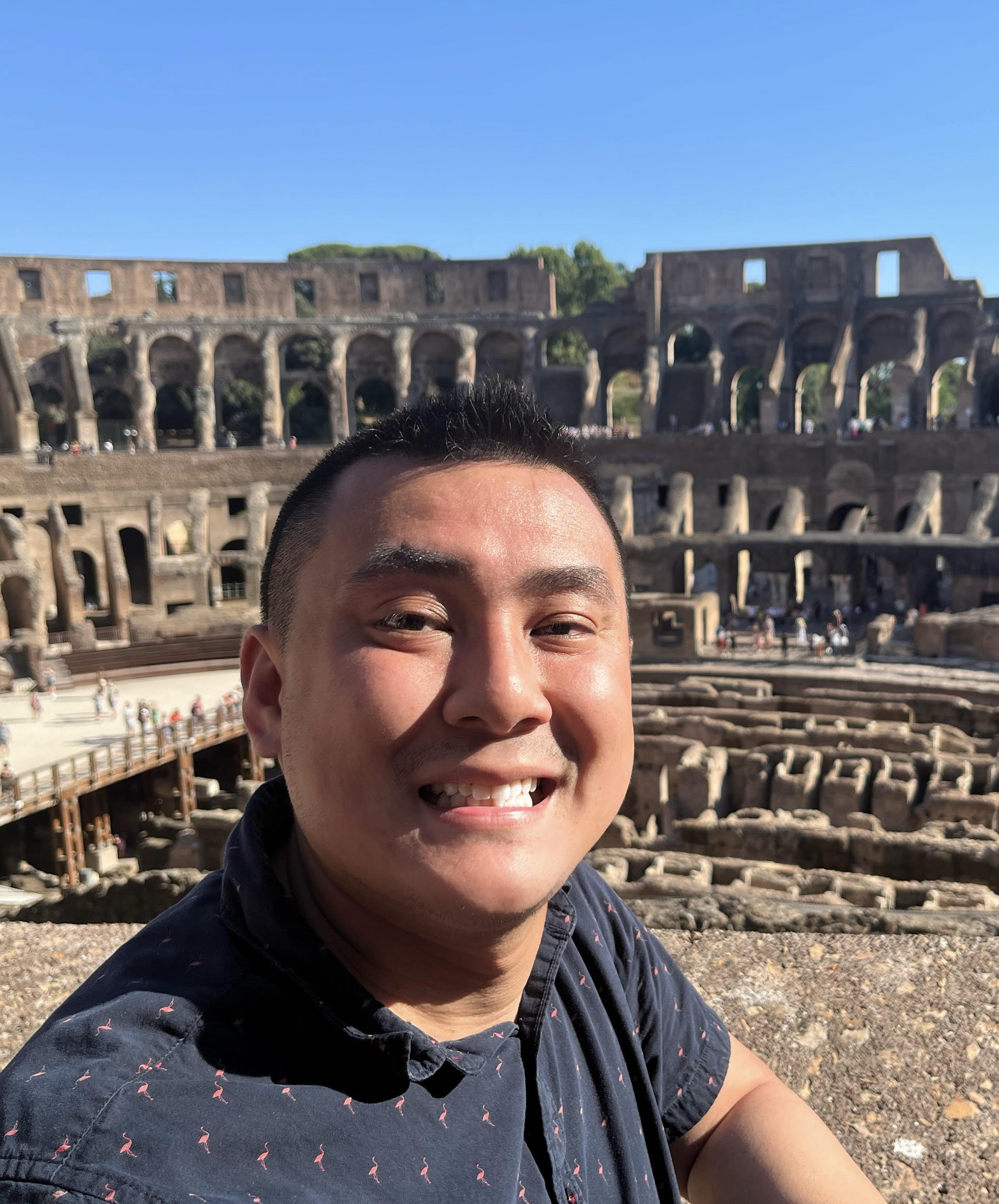 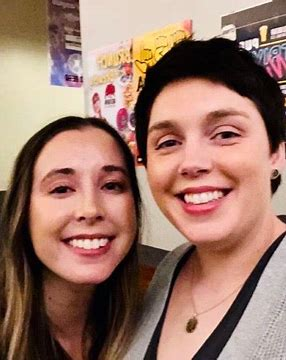 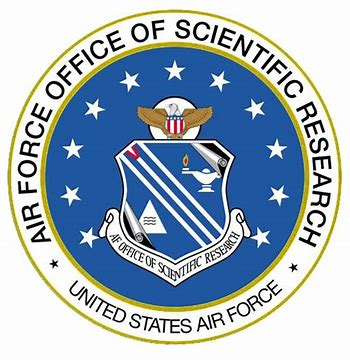 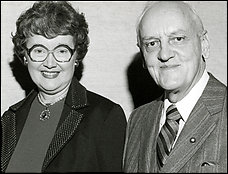 Leanne Doughty    Jason Tran
Demystifying the use of complex numbers in driven-damped harmonic oscillators
CSAAPT Spring meeting, March 16, 2024